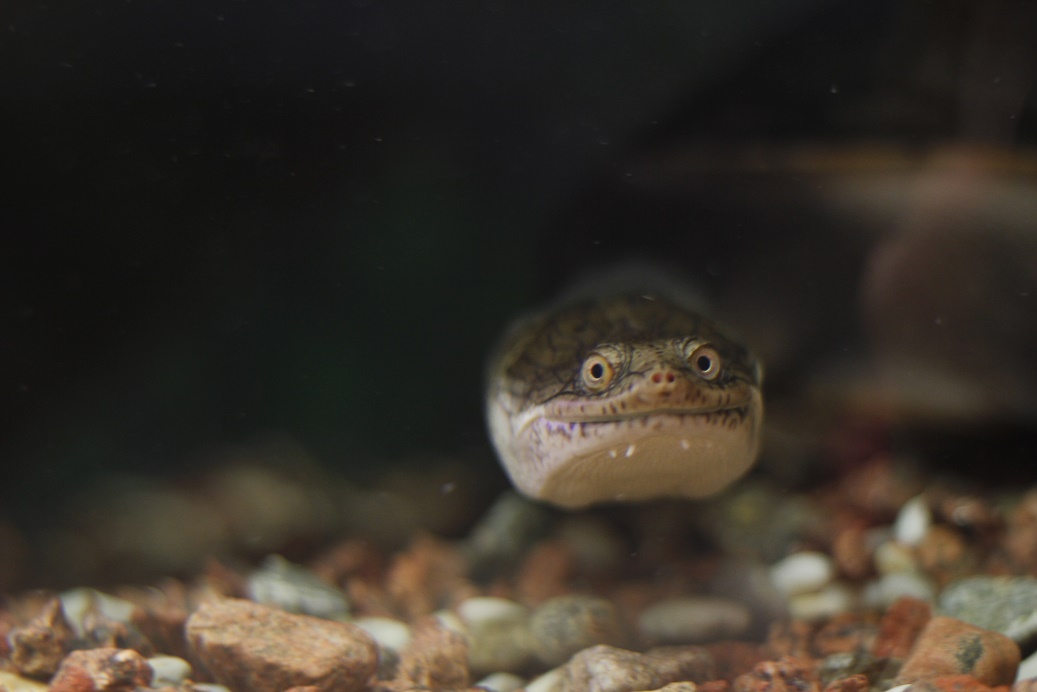 Kuvista oppimista
Taina Perkiö
Kuvat omia ja opiskelijoiden otoksia
2017
1. Miksi eksoottisia eläimiä pidetään lemmikkinä? Mikä ilo niistä on?
2. Millaisia haasteita eksoottisten lemmikkien pitämisessä on?
3. Eksoottisen lemmikin myymiseen ja pitämiseen liittyvää etiikkaa, keskustelu!
4. Turvallisuuteen kuuluu esim. loukkaantumisen ja tautien tarttumisen estäminen.Mitä muuta siihen kuuluu? Miten tulisi toimia?
5. Miten tunnistetaan, jos jokin on vinossa?
6. Miten selvitellä kuolinsyytä?
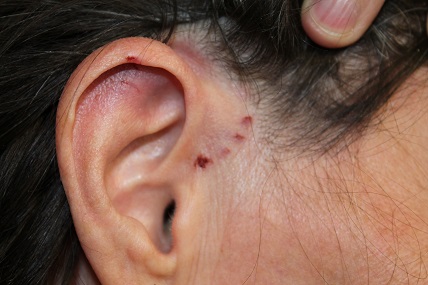 7. Miten estää oma tai jonkun muun loukkaantuminen ja sairastuminen hoidettaessa eksoottisia lemmikeitä?
8. Miten eksoottisia lemmikeitä käsitellään?
9. Miten eksoottiselle lemmikille järjestetään oikeanlaiset olosuhteet?
9. 1. Millaisia pohjamateriaaleja on?
9.2. Millaisia somisteita on?
9.3. Millaisia tekniikkavaatimuksia on?
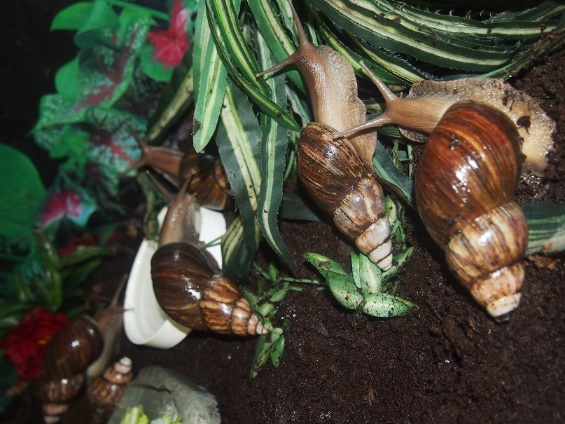 10. Onko vaarallisia materiaaleja?
11. Mitä merkitystä sukupuolilla on?
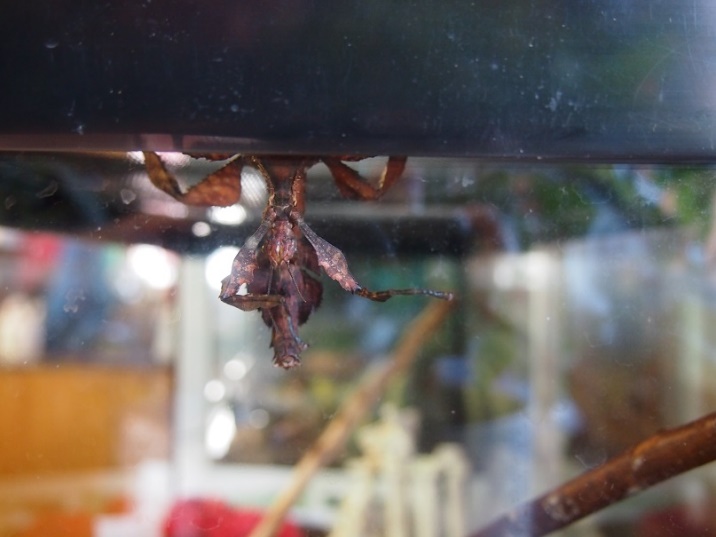 12. Miten eläinten karkaaminen estetään? Entä jos se karkaa, miten toimitaan?
13. Miten virikkeellistät eksoottista lemmikkiä?
14. Miten järjestetään ruokinta turvallisesti?
15. Mitä eläimet syövät? Mitä ravinnoksi? Mistä?
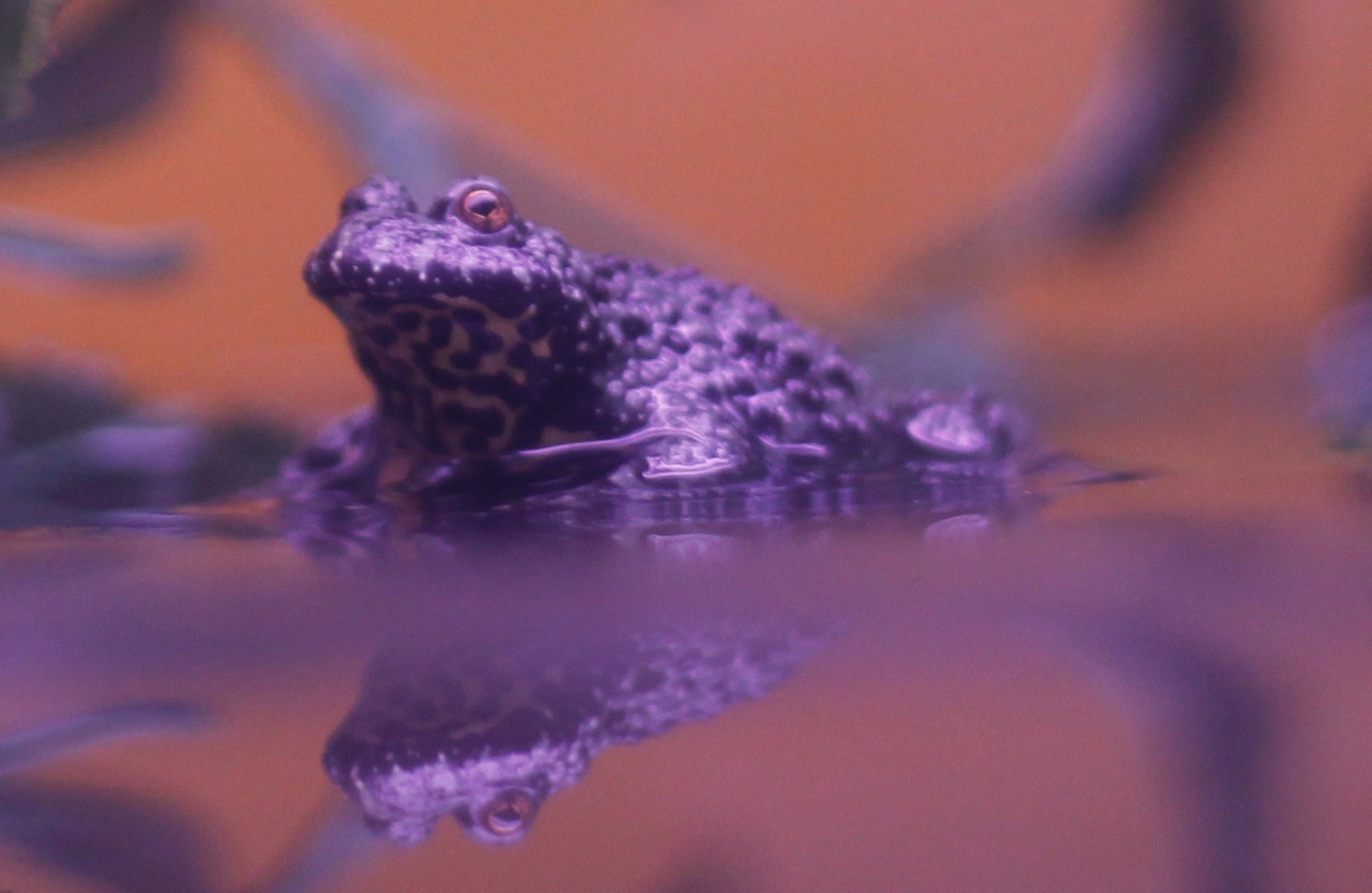 16. Mitä ravintolisiä tarvitsee antaa ja milloinka ja kenelle?
17. Miten ruokaeläimistä pidetään huoli?
18. Millainen kirjanpito eläimistä kannattaa pitää?
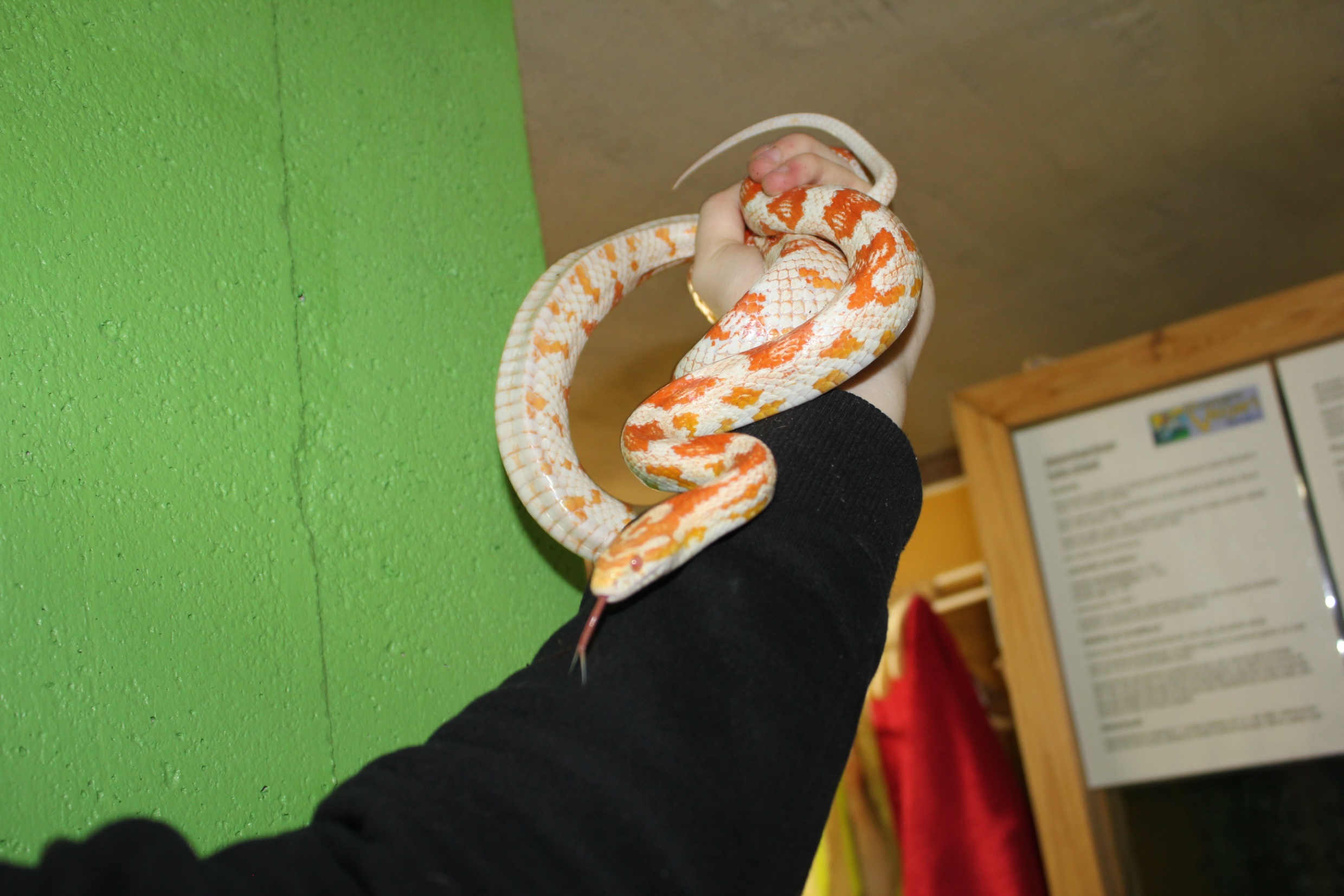 19. Miten eksoottisia eläimiä kasvatetaan?
19. Erityistapaukset
20. Miten eksoottiset eläimet sopivat Green Care-työhön?
21. Miten eksoottisten eläinten kasvatus/kauppa toimisi parhaiten?
22. Millainen tehtävä palvelee sinua parhaiten?